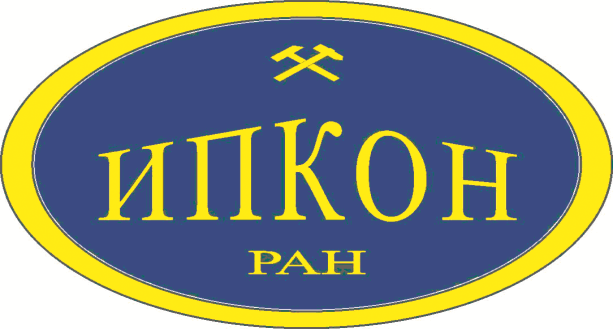 РАЗВИТИЕ ТРЕЩИН НА РАЗНОМ МАСШТАБНОМ УРОВНЕ ПРИ ДИНАМИЧЕСКОМ ВОЗДЕЙСТВИИ НА ГОРНЫЕ ПОРОДЫ
А.Н. Кочанов
Институт проблем комплексного 
освоения недр имени академика Н.В. Мельникова РАН, Москва
НАУЧНЫЕ ОСНОВЫ БЕЗОПАСНОСТИ ГОРНЫХ РАБОТ
Научные основы безопасности горных работ подразумевают изучение природы и причин формирования аварийных ситуаций, в том числе в виде выбросов угля и газа, горных ударов, обрушения горных пород и т.д., а также разработки способов и средств по их предупреждению.
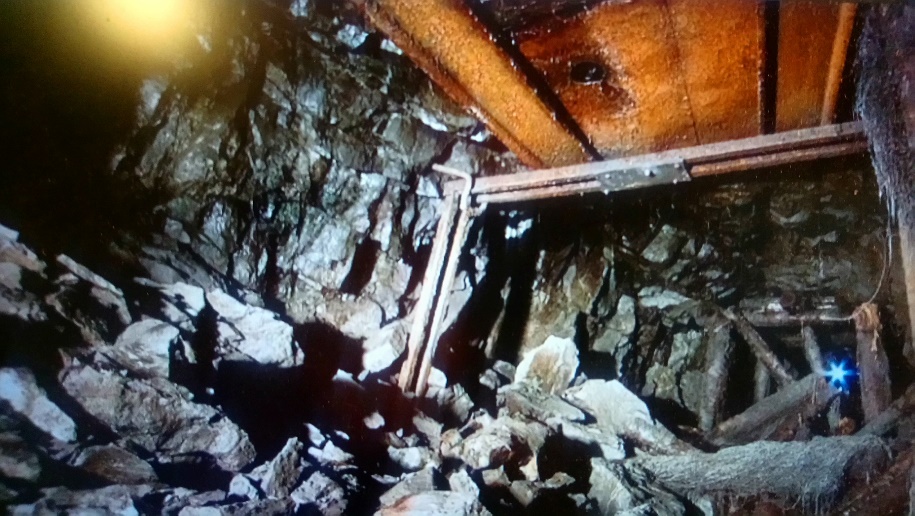 КИНЕТИЧЕСКИE ПРЕДСТАВЛЕНИЯ О РАЗРУШЕНИИ МАТЕРИАЛОВ И ГОРНЫХ ПОРОД
Разрушение твердого тела рассматривается не как критическое событие, а как кинетический, термоактивационный процесс, развивающийся в твердом теле
во времени и пространстве. 
РАЗРУШЕНИЕ ГОРНЫХ ПОРОД = ПРЕДРАЗРУШЕНИЕ (PREFRACTURE OF ROCKS) КАК СТАДИЯ РАЗВИТИЕ МИКРОДЕФЕКТОВ + ДЕЗИНТЕГРАЦИЯ КАК СТАДИЯ РАЗВИТИЯ МАКРОТРЕЩИН С  ВОЗМОЖНОЙ ФРАГМЕНТАЦИЕЙ И ОБРАЗОВАНИЕМ НОВЫХ ПОВЕРХНОСТЕЙ
Схематическая модель механизма разрушения  образца  в процессе испытания на сжатие
Куксенко В.С., Манжиков Б.Ц., Тилегенов к. и др. Триггерный эффект слабых вибраций в горных породах// Физика твердого тела. 2003. т.45
Образцы подвергались одноосному сжатию, в процессе которого на них воздействовали слабыми низкочастотными вибрации. Обнаружено резкое увеличение акустической эмиссии при воздействии вибрации. Дано объяснение эффекта с позиции концентрационного критерия.
МИКРОТРЕЩИНЫ  ГОРНЫХ ПОРОД
Трещина (Микротрещина) – нарушение сплошности твердого тела,  плоский дефект молекулярные связи между берегами которого разорваны.

Характерный размер (длина)
    ̴ 100 мкм

Коэффициент облика
 микротрещины - 0,01
     
Коэффициент трещиностойкости 
(вязкость разрушения)
 К1с= 0,5-1,5  МПахм1/2
Микротрещины, распространяются от плоскости раздела кварц – полевой шпат  внутрь зерна кварца
 (Kranz R.L., 1983)
4
МЕТОДИКА ИССЛЕДОВАНИЙ ИСПОЛЬЗОВАНИЕМ   «АМПУЛ СОХРАНЕНИЯ»
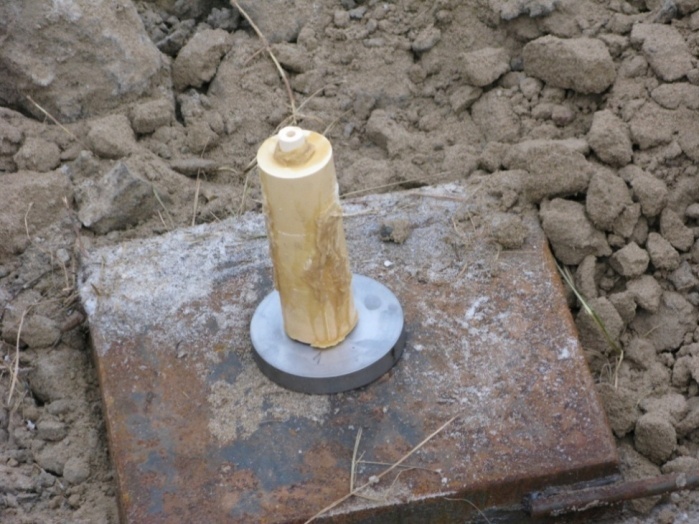 плотность ВВ  ρ=1,59 кг/см3,  скорость детонации D =6940 м/с, давление Р= 18,4 ГПа, время действия импульса 3-5 мкс
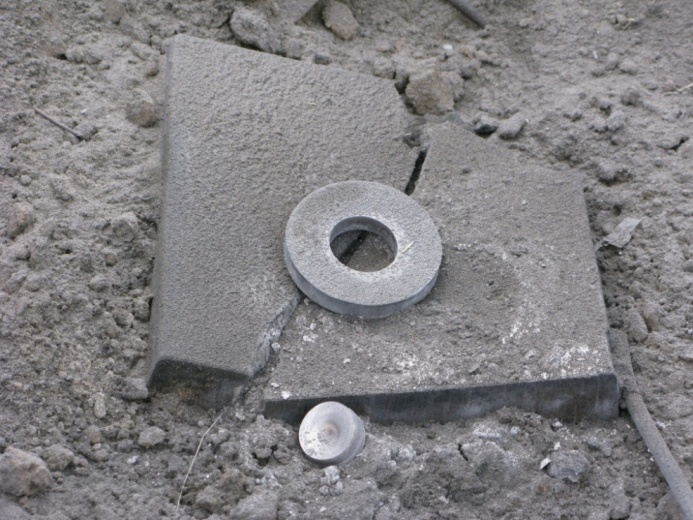 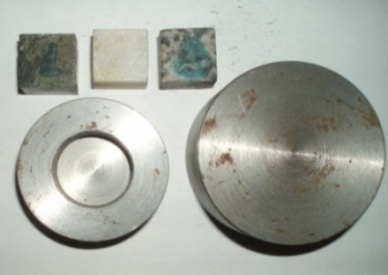 5
ЭЛЕКТРОННАЯ МИКРОСКОПИЯ
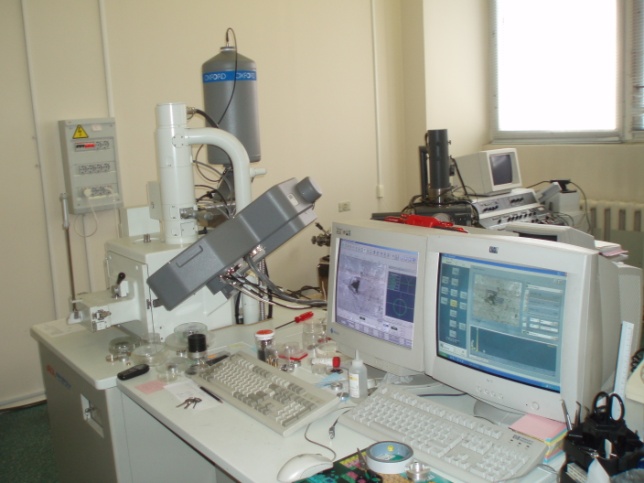 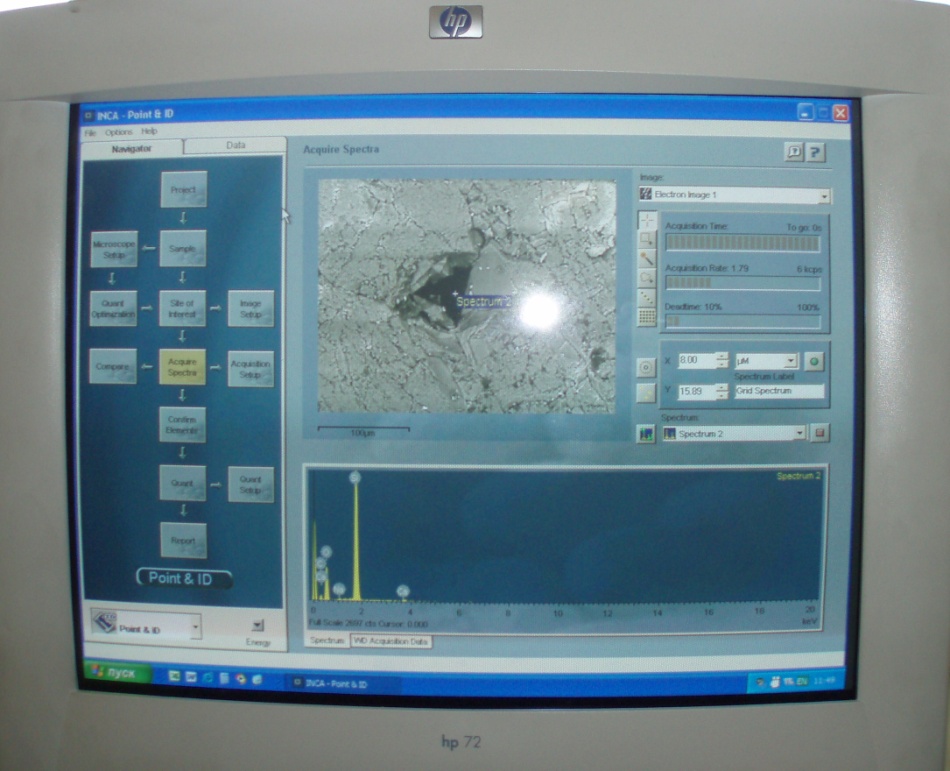 Сканирующий электронный микроскоп JEOL-JSM 5910LV
6
ВИД МИКРОТРЕЩИН В КВАРЦИТЕ И ПЕСЧАНИКЕ
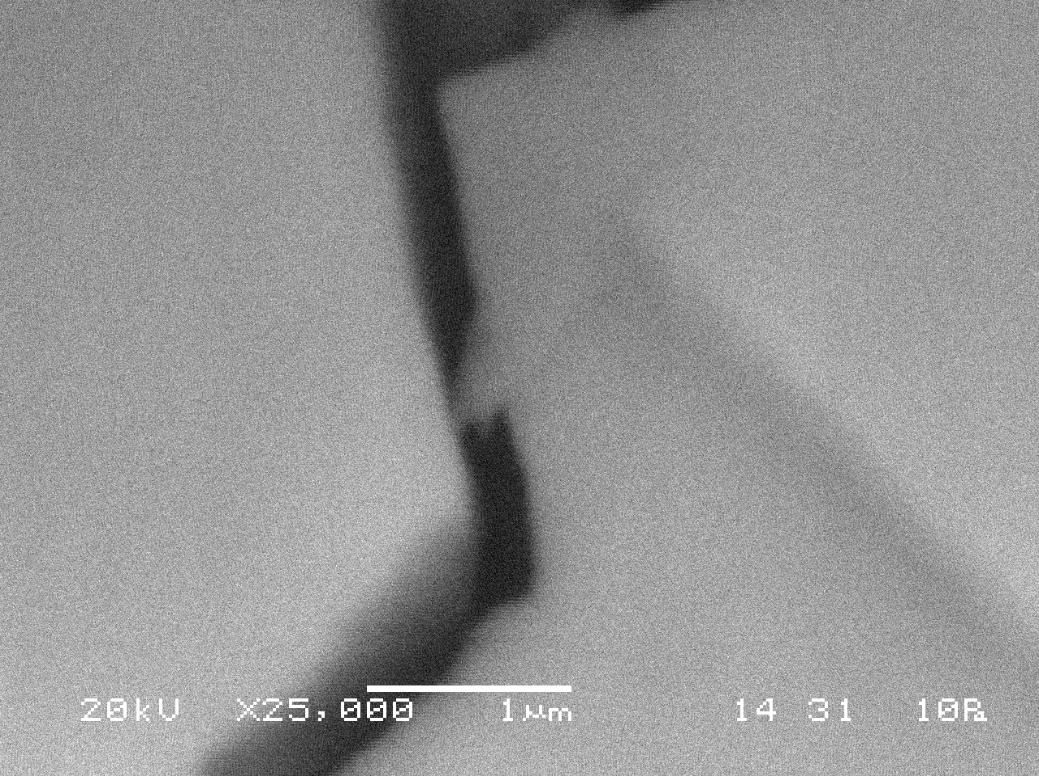 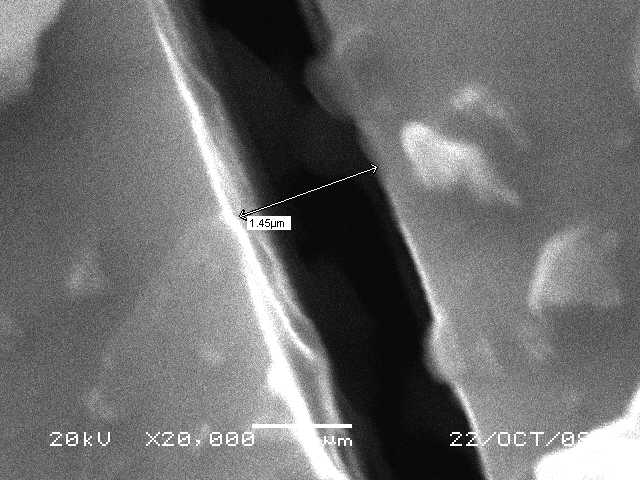 ВИД МИКРОТРЕЩИН В ГРАНИТЕ ПРИ РАЗЛИЧНОМ УВЕЛИЧЕНИИ ПОСЛЕ ВЗРЫВНОГО ВОЗДЕЙСТВИЯ
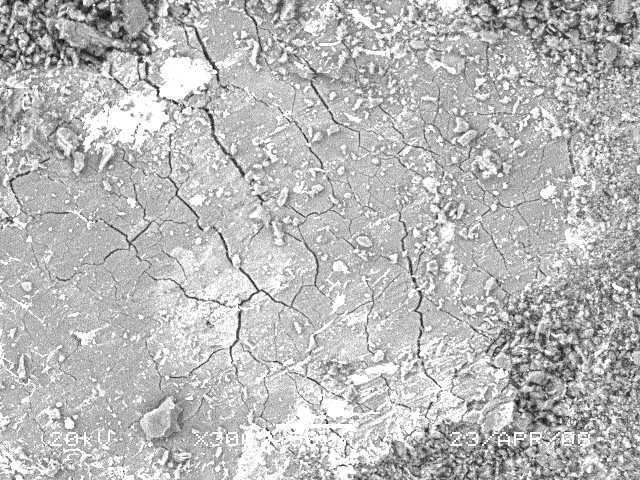 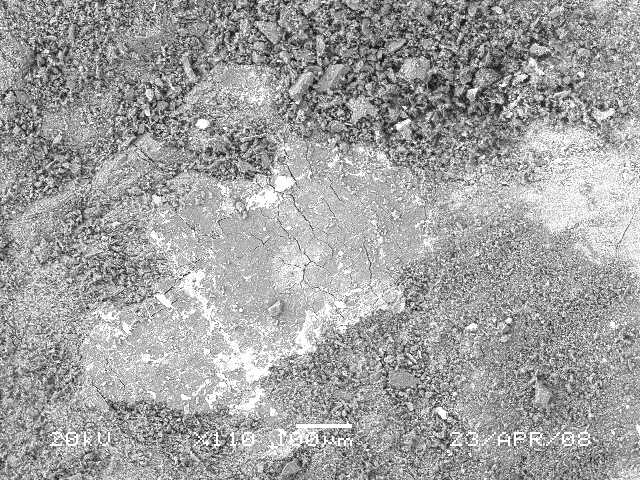 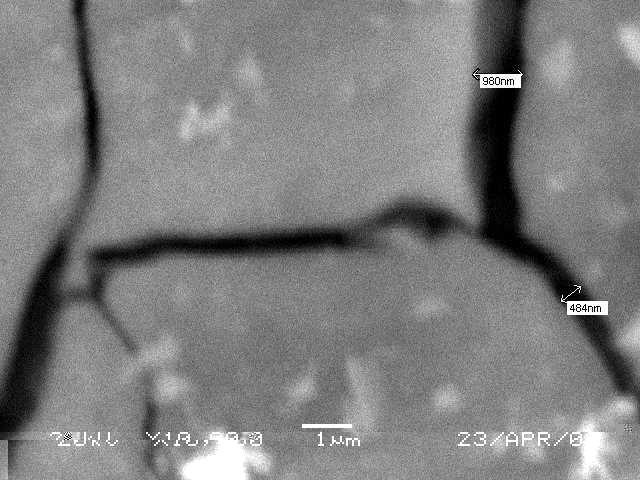 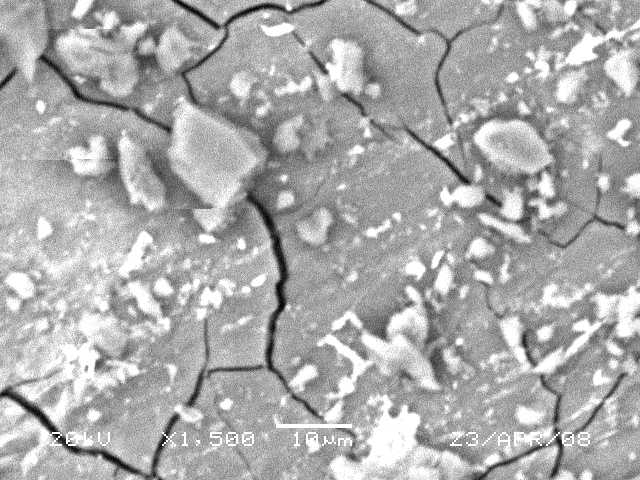 МИКРОТРЕЩИНА В ГРАНИТЕ И УГЛЕ
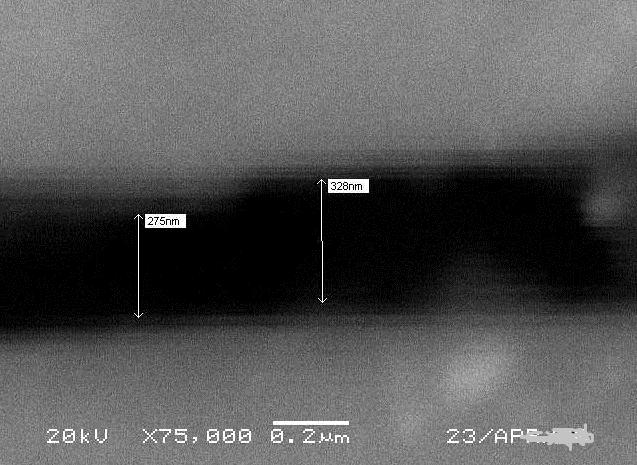 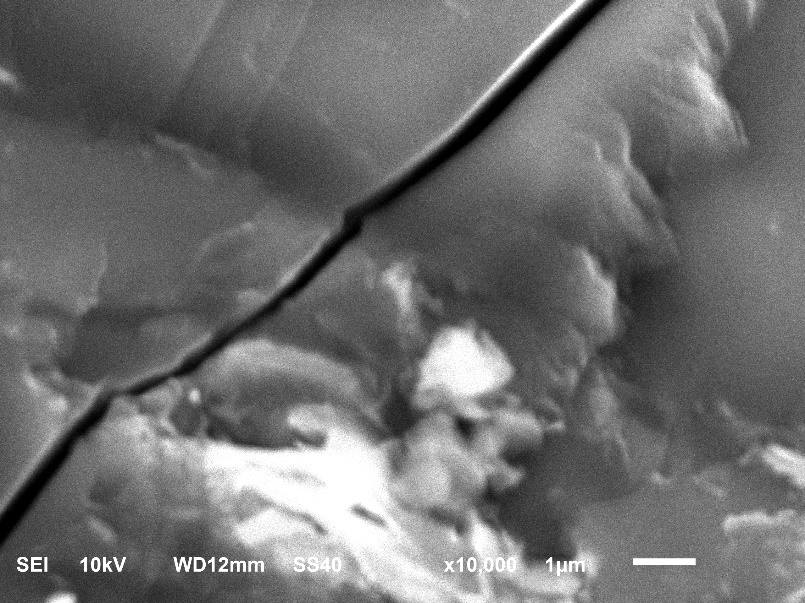 ЛАБОРАТОРНЫХ ИСПЫТАНИЙ ОБРАЗЦОВ ГОРНЫХ ПОРОД
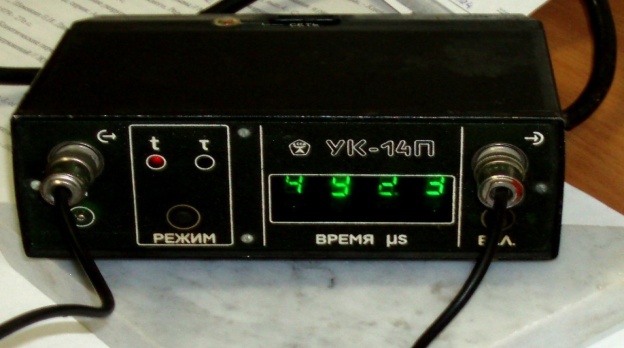 10
ДИНАМИКА ИЗМЕНЕНИЯ СКОРОСТИ ПРОДОЛЬНЫХ ВОЛН С ТЕЧЕНИЕМ ВРЕМЕНИ В ПЕСЧАНИКЕПО ДАННЫМ УЛЬТРАЗВУКОВЫХ НАБЛЮДЕНИЙ
ДИНАМИКА ИЗМЕНЕНИЯ СКОРОСТИ ПРОДОЛЬНЫХ ВОЛН С ТЕЧЕНИЕМ ВРЕМЕНИ В МРАМОРЕПО ДАННЫМ УЛЬТРАЗВУКОВЫХ НАБЛЮДЕНИЙ
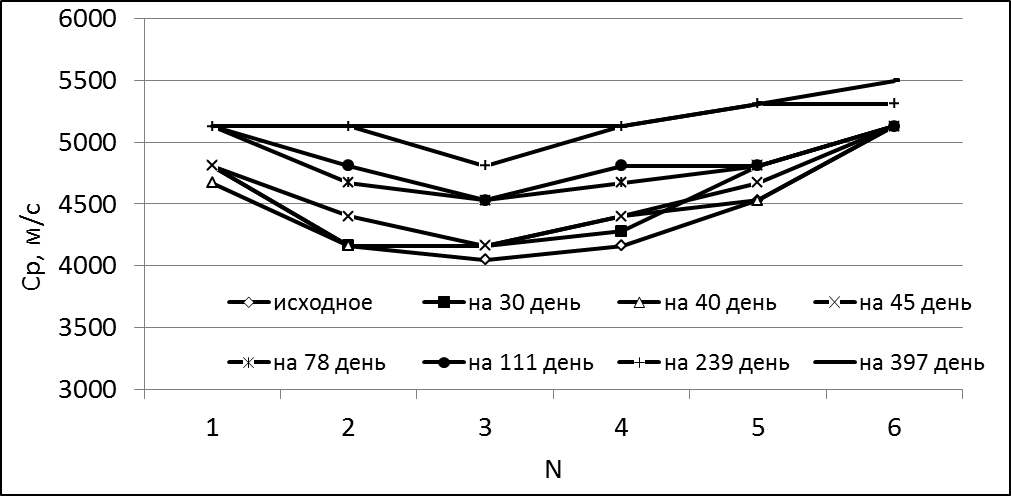 ИЗМЕНЕНИЕ СКОРОСТИ ПРОДОЛЬНЫХ ВОЛН С РАССТОЯНИЕМ ОТ ЗАРЯДА
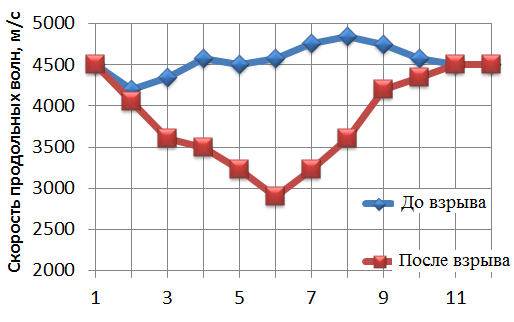 Распределение значений  прочности на растяжение в образце песчаника после взрыва
14
Распределение значений  прочности на растяжение в образце песчаника после взрыва
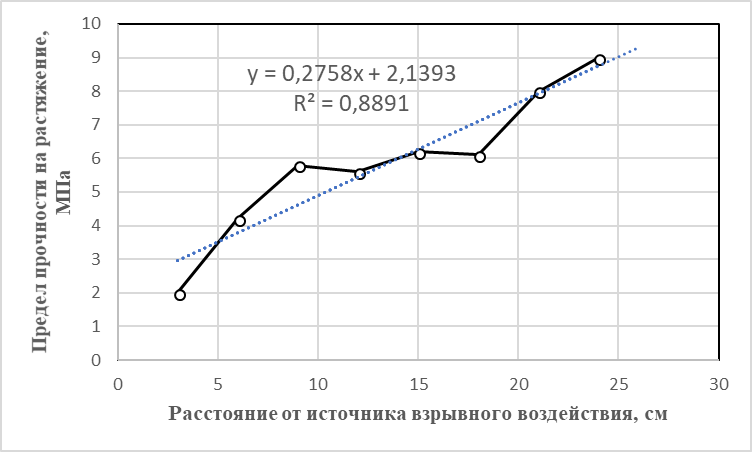 15
Динамика изменений скорости продольных волн в образце песчаника до и после взрывного воздействия
16
ПЕТРОГРАФИЧЕСКОЕ ОПИСАНИЕ ГРАНИТА
Структура полнокристаллическая, мелко-среднезернистая. Главные породообразующие минералы: натриево-калиевый полевой шпат, кварц, плагиоклаз. Содержание КПШ составляет (37-42%), представлены микроклином и ортоклазом. Плагиоклазы (18-22%) выделяются в виде таблитчатых кристаллов. В зернах кварца  (24-30%) отмечается микротрещиноватость. Выделяются внутризерновые и межзерновые трещины шириной до 0,05 – 0,1 мм. Имеют трещины до 18-20 % кварцевых зерен.
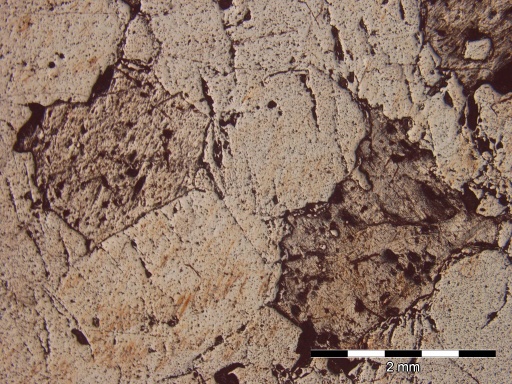 СОДЕРЖАНИЕ МИНЕРАЛЬНЫХ ЗЕРЕН, ИМЕЮЩИЕ МИКРОТРЕЩИНЫ (%), ПО РЕЗУЛЬТАТАМ ИССЛЕДОВАНИЙ ШЛИФОВ ГРАНИТА С ПОМОЩЬЮ ОПТИЧЕСКОЙ МИКРОСКОПИИ
18
ИССЛЕДОВАНИЕ СТРУКТУРНЫХ ХАРАКТЕРИСТИК (МИКРОТРЕЩИН) ГОРНЫХ ПОРОД МЕТОДОМ РЕНТГЕНОВСКОЙ КОМПЬЮТЕРНОЙ МИКРОТОМОГРАФИИ (Совместно с «Инжиниринговым центром МФТИ по трудноизвлекаемым полезным ископаемым»)
ВИД МИКРОТРЕЩИН В ГРАНИТЕ
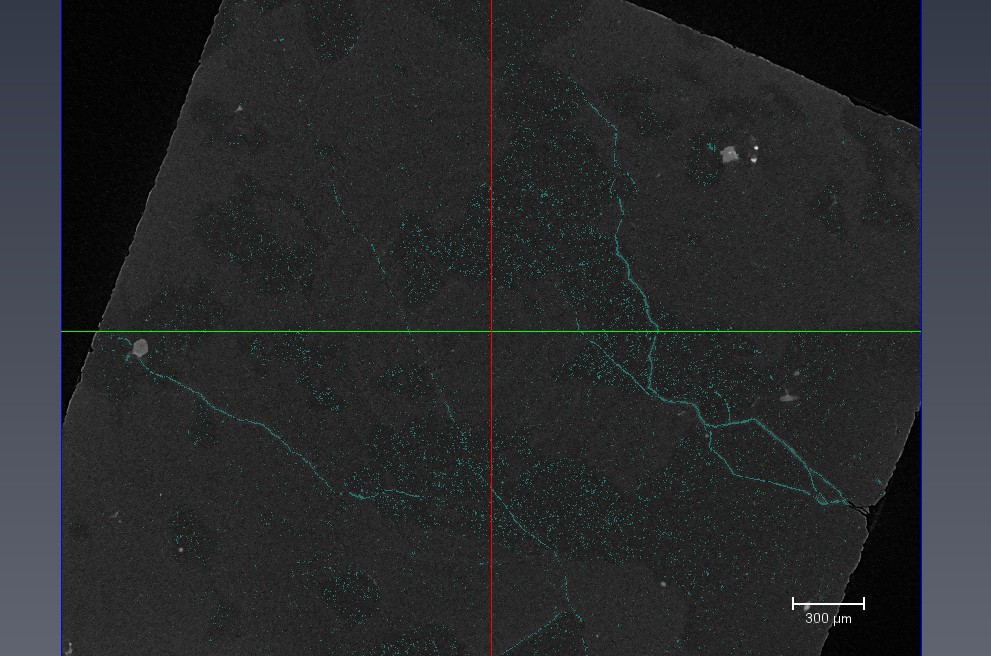 ОЦЕНКА ВЕЛИЧИНЫ РАСКРЫТИЯ МИКРОТРЕЩИНЫ
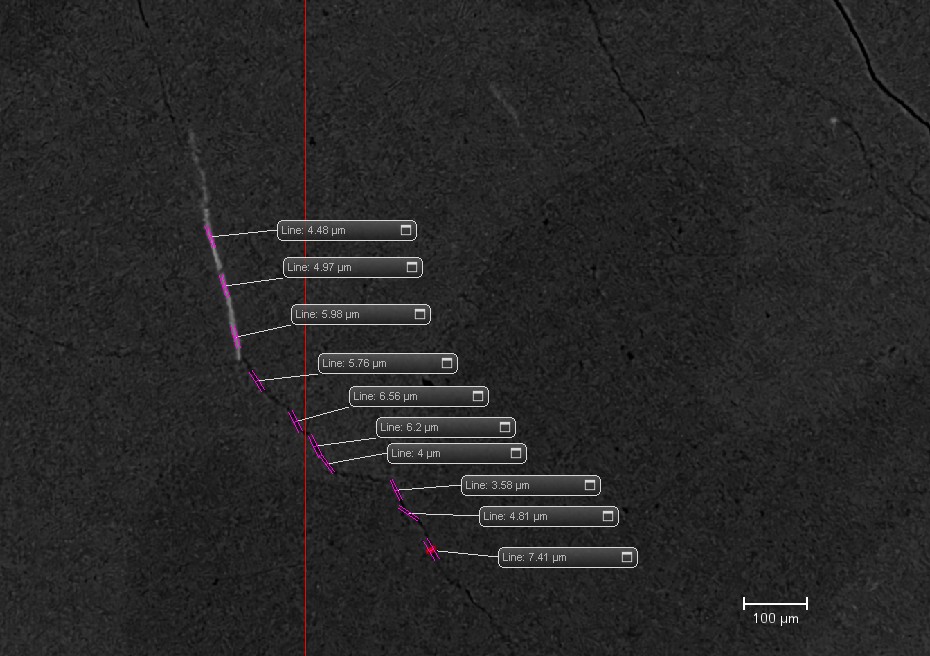 Трехмерное изображение микродефекта
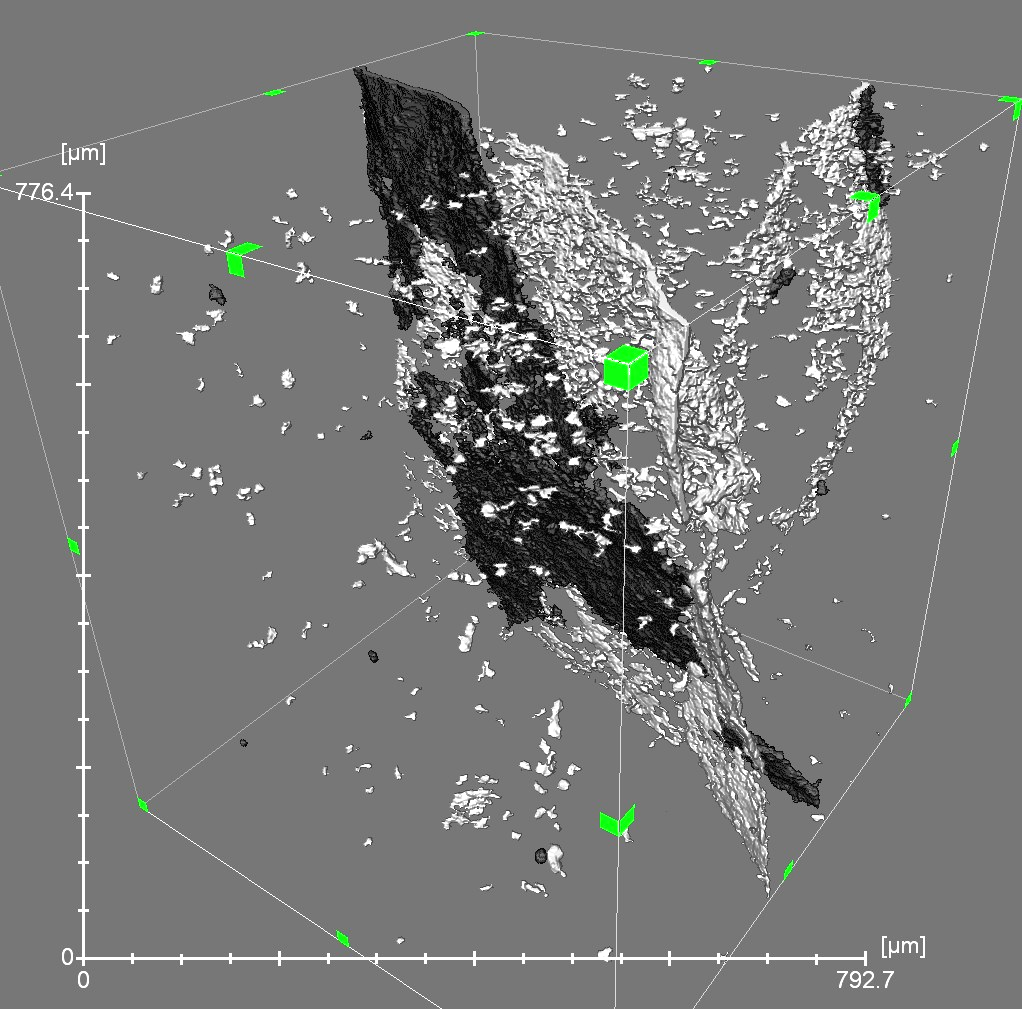 АНАЛИЗ ПОРИСТОСТИ ГРАНИТА МЕТОДОМ РЕНТГЕНОВСКОЙ КОМПЬЮТЕРНОЙ МИКРОТОМОГРАФИИ И ЭЛЕКТРОННОЙ МИКРОСКОПИИ
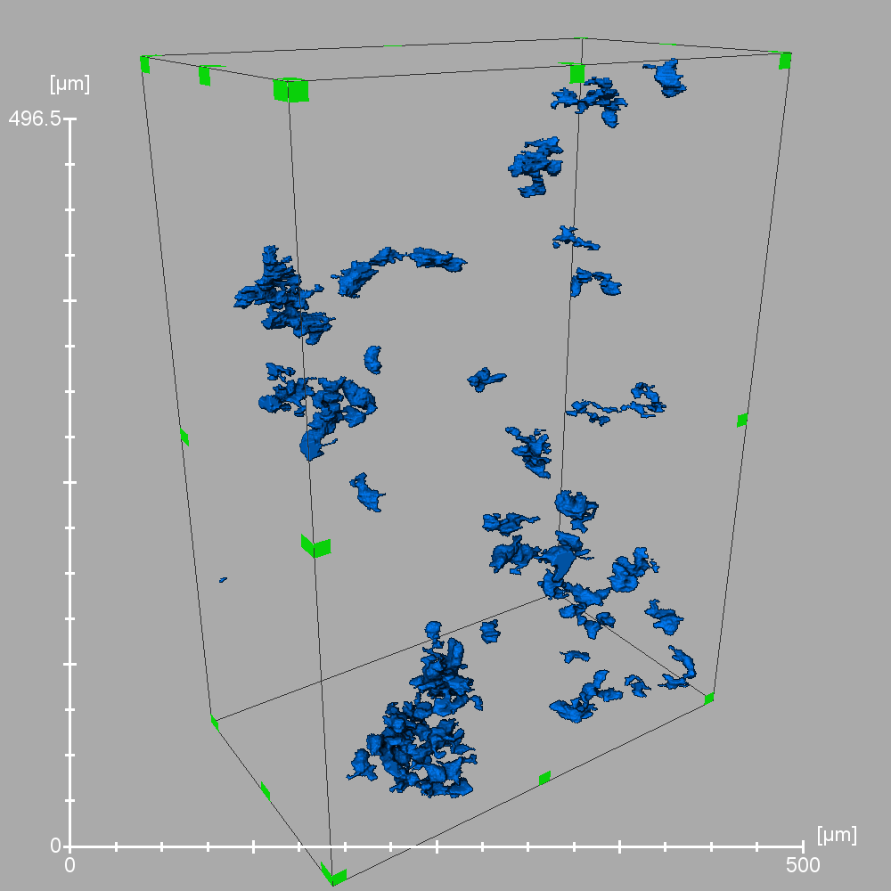 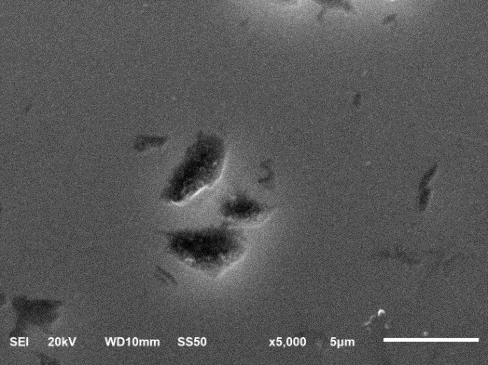 ИССЛЕДОВАНИЕ СТРУКТУРЫ МАКРОТРЕЩИН В ОБРАЗЦЕ ГРАНИТА ПОСЛЕ ДИНАМИЧЕСКОГО ВОЗДЕЙСТВИЯ
ОБРАЗЕЦ ГРАНИТА ПОСЛЕ ВЗРЫВНОГО ВОЗДЕЙСТВИЯ
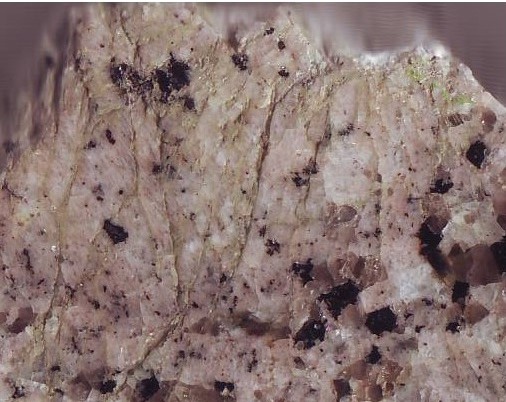 ФРАГМЕНТ ТРЕЩИНЫ В ГРАНИТЕ ПОСЛЕ ВЗРЫВА и природной трещины в обсидиане
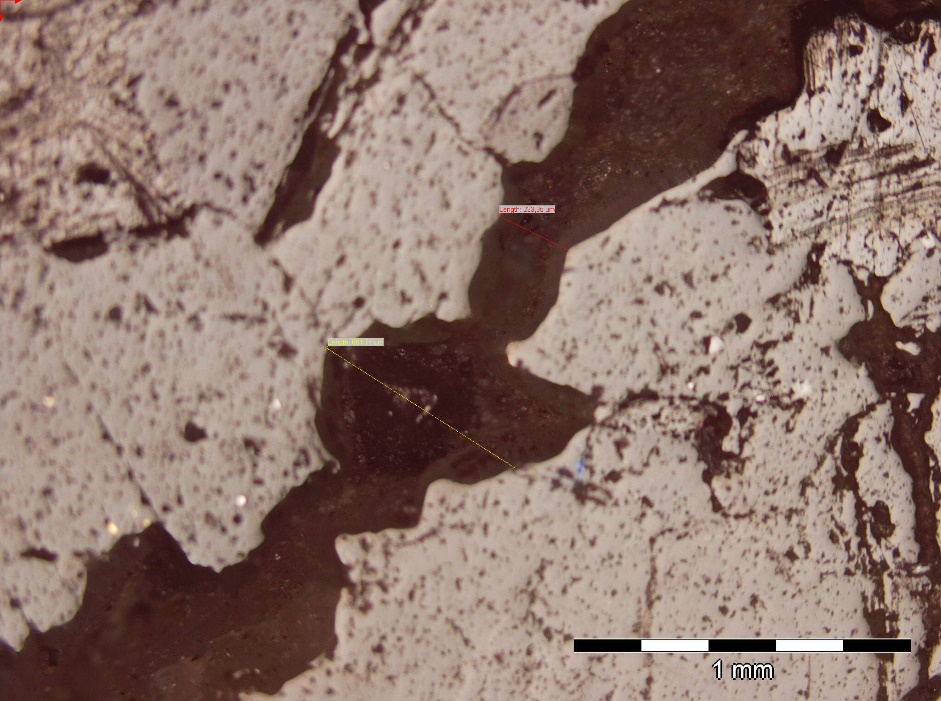 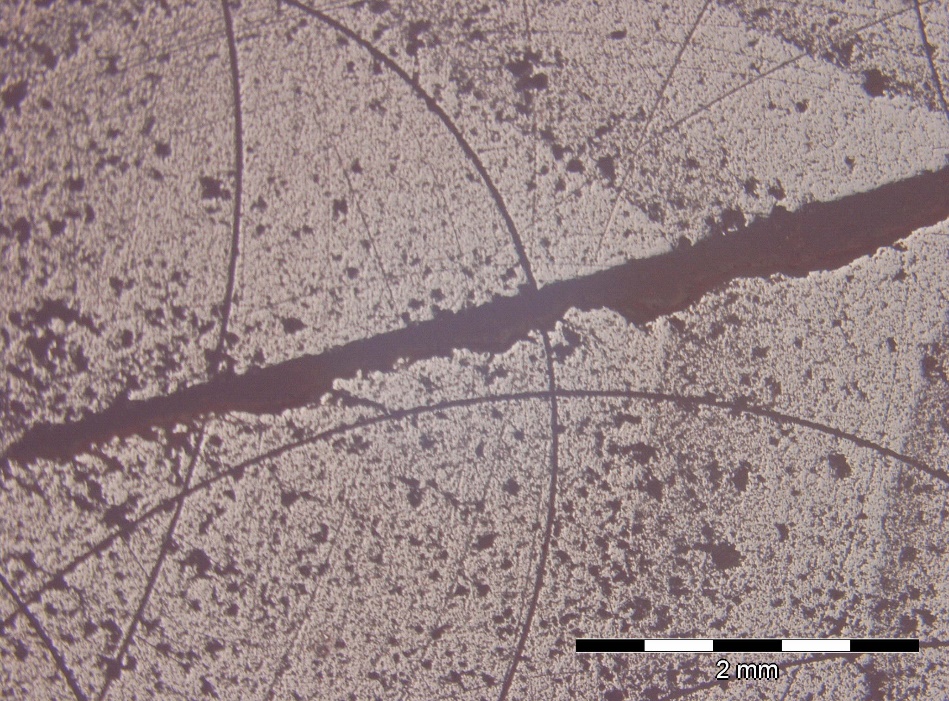 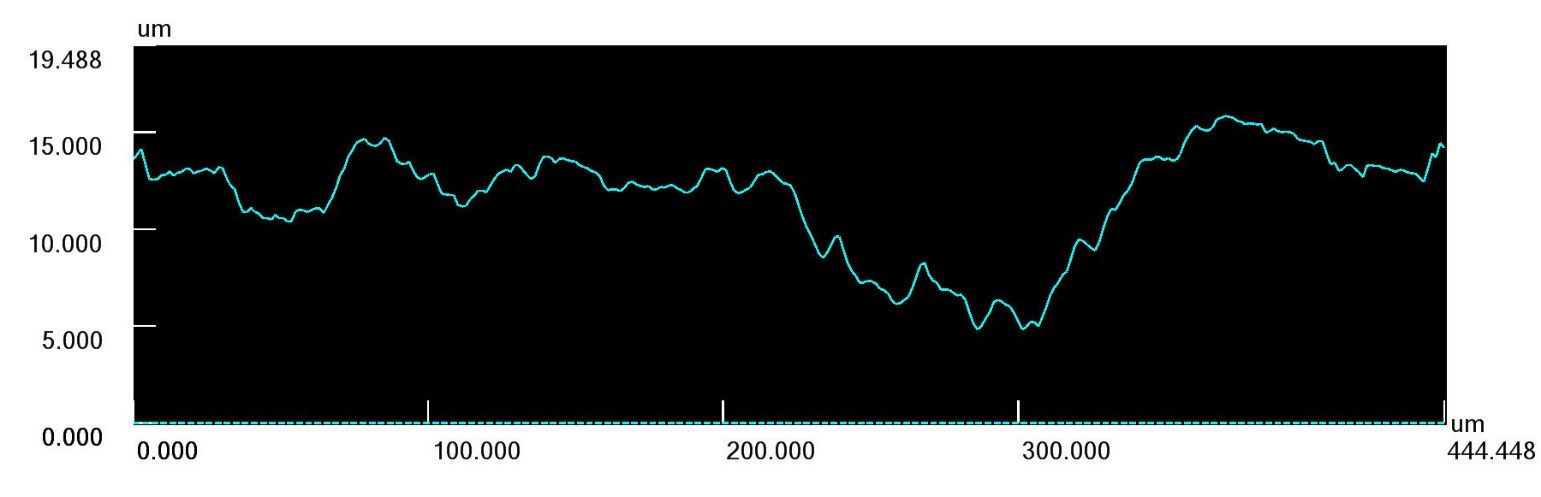 26
Вид фрагмента трещины и ее поверхности по данным электронной микроскопии при увеличении 95х (а) и 400х (б)
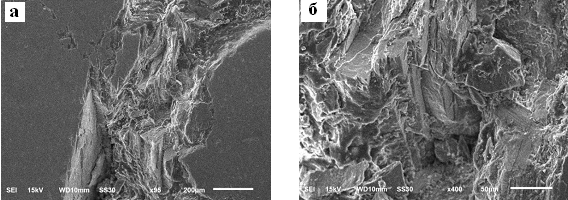 Скорость роста трещин по данным литературных источников (Комир В.М., 1974)
Скорость движения стенки камуфлетной полости в рамках модели академика Е.И. Шемякина
где Р0 – начальное давление при взрыве, ρ - плотность породы, Rп – безразмерный радиус полости, Рh – горное давление.
СПАСИБО ЗА ВНИМАНИЕ